Замечательные точки  и линии треугольника
Круглое невежество - не самое большое зло: накопление плохо усвоенных знаний еще хуже. 
Платон
Учитель математики МАОУ СОШ №3  Короткова А. Э.
Замечательные точки  и линии треугольника
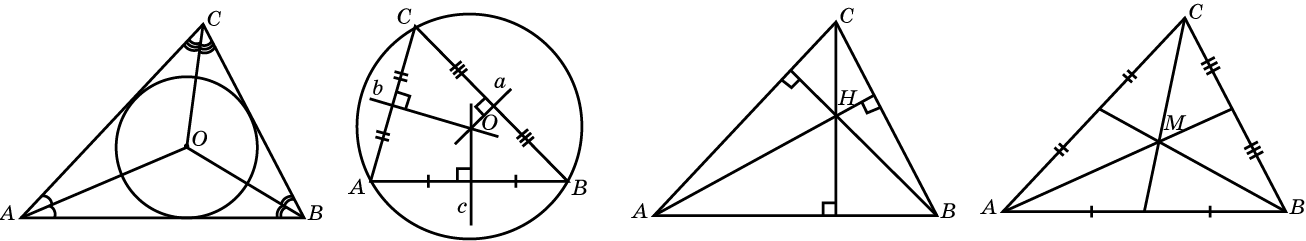 Элементы треугольника
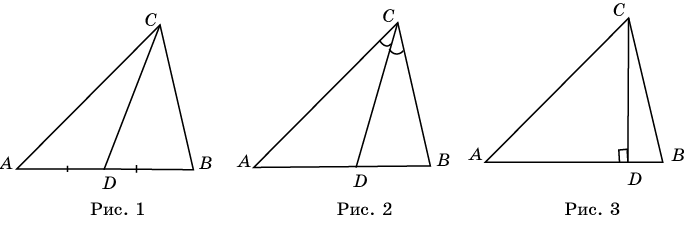 Медиана треугольника –
отрезок, соединяющий вершину треугольника с серединой противоположной стороны (рис. 1).
Биссектриса треугольника –
отрезок биссектрисы угла треугольника, соединяющий вершину с точкой противоположной стороны (рис. 2).
Высота треугольника –
отрезок, соединяющий вершину треугольника с точкой противоположной стороны или ее продолжения и перпендикулярный этой стороне (рис. 3).
[Speaker Notes: В режиме слайдов ответы появляются после кликанья мышкой]
1º. Точка пересечения серединных перпендикуляров к сторонам треугольника ( центр описанной окружности)
Задачи:
1 уровень:
Пусть А1, В1, С1 – середины сторон  ∆АВС  ВС, АС, АВ   соответственно. Показать, что окружности, описанные около  треугольников АВ1С1, А1В1С, А1ВС1 пересекаются в одной точке. Причем  эта точка центр описанной около ∆АВС  окружности.
2 уровень:
Если на сторонах ∆АВС  АС, ВС, АС взять произвольные точки А1, В1, С1, то  окружности описанные около треугольников АВ1С1, А1В1С, А1ВС1 пересекаются в одной точке. Выяснить, чем является эта точка для ∆АВС.
2º. Точка пересечения биссектрис треугольника (центр вписанной окружности)
Задачи:
1 уровень:
Вписанный угол, опирающийся на хорду, равен углу между хордой и касательной, проходящей через конец хорды. 
2 уровень:
Дан ∆АВС и точки А1, В1, С1 – точки касания вписанной окружности в треугольник АВС. Доказать, что ∆А1В1С1 всегда остроугольный.
abc
R
=
4
SАВС= гp, где p= ½ P.
3º. Точка пересечения медиан треугольника
Медианы треугольника пересекаются в одной точке и делятся в этой точке в отношении 2 : 1, считая от вершин.
А1
С1
О
С
А
В1
4º. Точка пересечения высот треугольника
Высоты треугольника или их продолжения пересекаются в одной точке, которая называется ортоцентром.